Использование средств мультипликации в коррекционно-развивающей работе с детьми  с ограниченными возможностями здоровья
Подготовили:
Варганова М.Н. 
учитель-логопед,Ермилова Т.Б., Хромова И.П. педагоги-психологи
МБДОУ «Детский сад № 40 «Русалочка»
Тамбов
2023
Мультипликационные фильмы оказывают большое влияние на развитие детей дошкольного возраста [4]
Формируют эталоны хорошего поведения
Яркие,  образные, доступные школьникам сюжеты
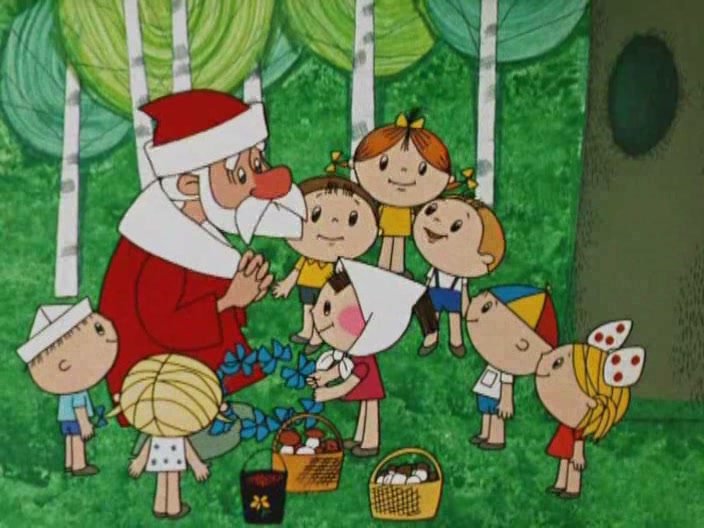 Повышают  осведомленность, развивают мышление и воображение
Ребенок учится через сравнение себя с любимыми героями
Использование средств мультипликации позволяет
повысить мотивационную составляющую образовательного процесса и познавательную активность детей;
закрепить правильное звукопроизношение на материале лексики, употребляемой при создании анимационного фильма;
развить фонематическое восприятие;
обогатить активный и пассивный словарь детей; 
развить лексико-грамматические средства языка, связную речь, коммуникативные навыки;
развить психологическую базу речи (восприятие, внимание, мышление, память), мелкую моторику и координацию движений [5].
Мультфильм «Истории Мышонка Мыши»
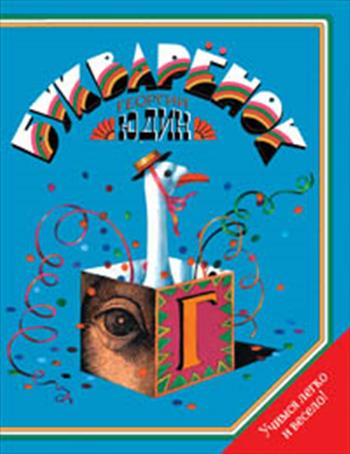 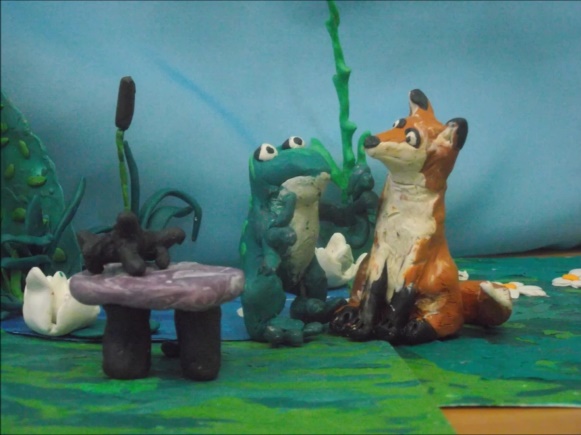 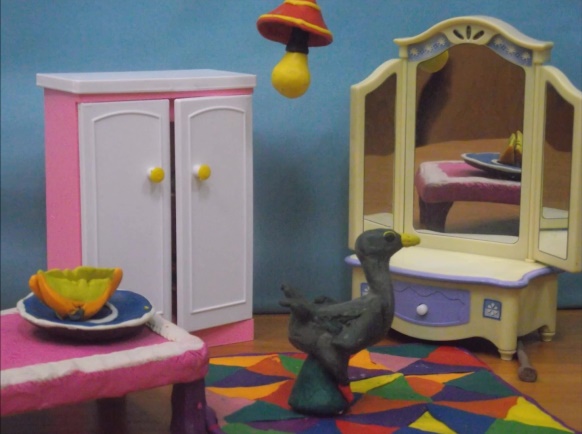 «Лисенок и лягушонок»
«Генерал Гена»
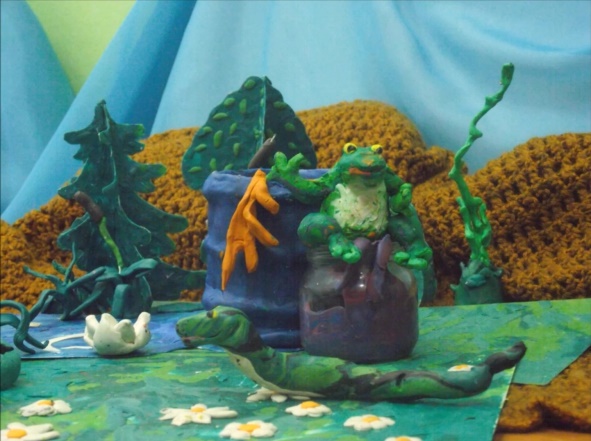 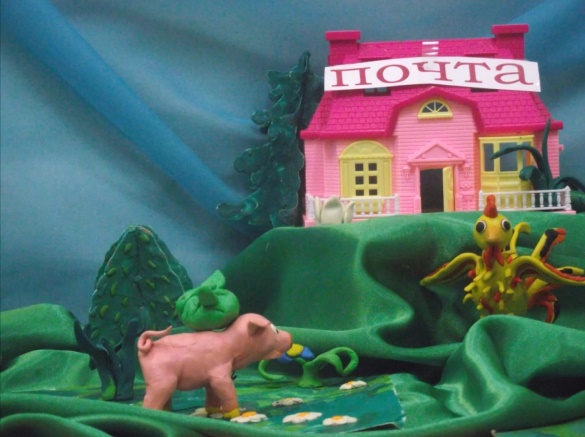 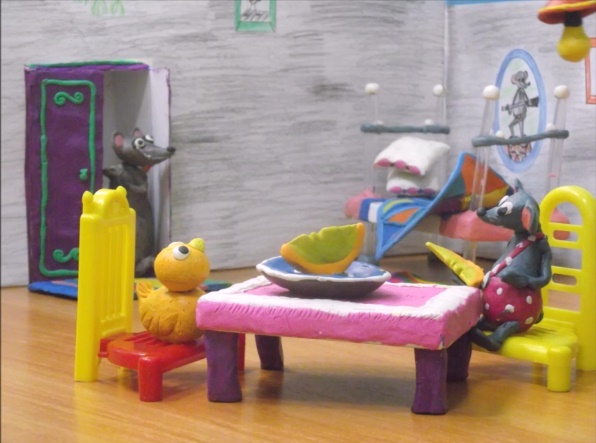 «Поросенок Пончик»
«Жадная жаба»
«Крыса Дылда и Пых-пых»
Мультфильм «Истории Мышонка Мыши»
Освоили программное обеспечение
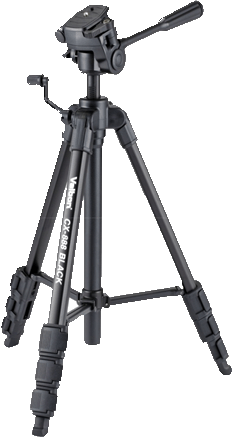 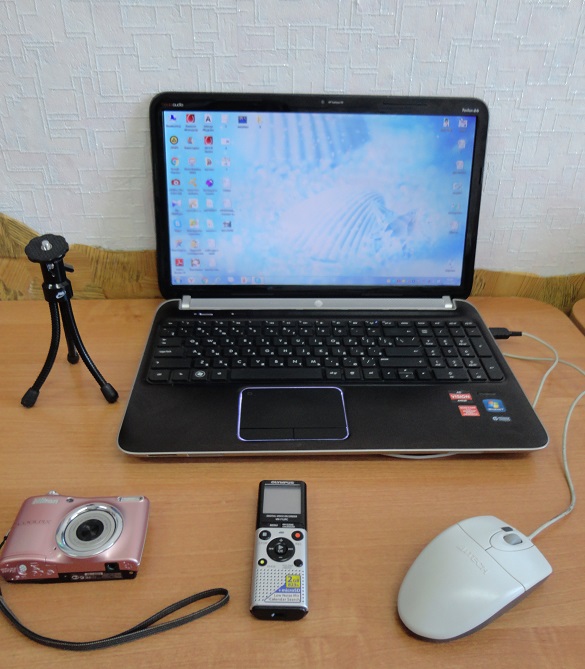 Мультфильм «Истории Мышонка Мыши»
В работе над мультфильмом принимали участие дети с ОВЗ 5-7 лет:
рисовали фоны, лепили персонажей и атрибуты;
разучивали тексты для озвучивания мультфильма;
участвовали в процессе съёмки и озвучивания.
Мультфильм «Истории Мышонка Мыши»
Монтаж фильма
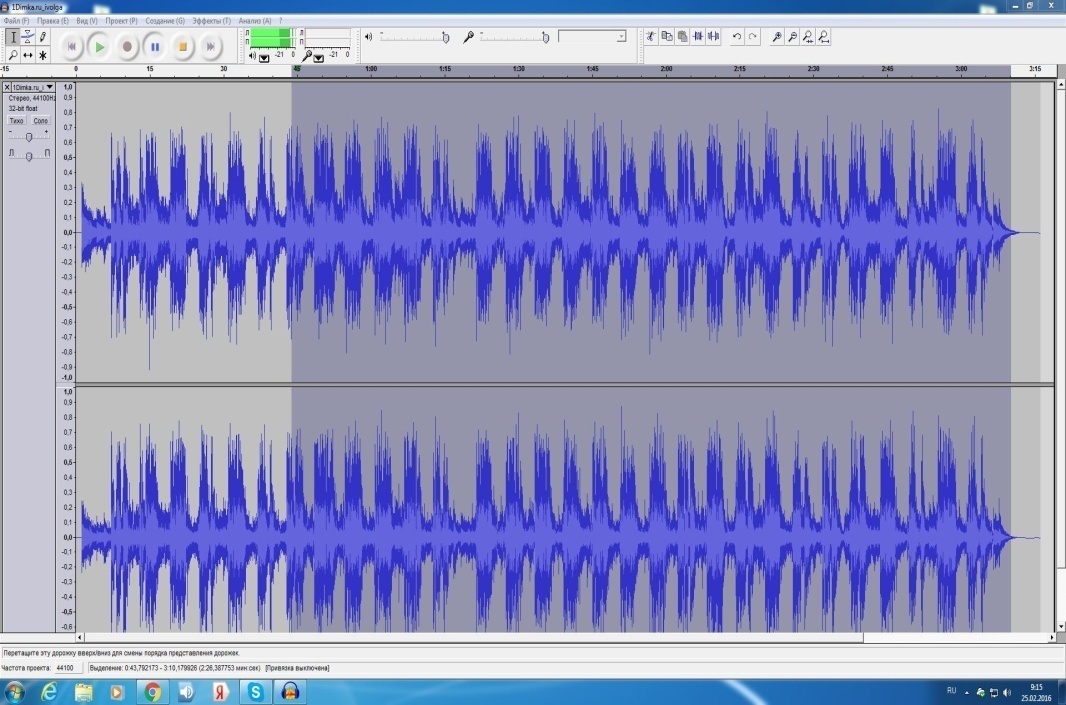 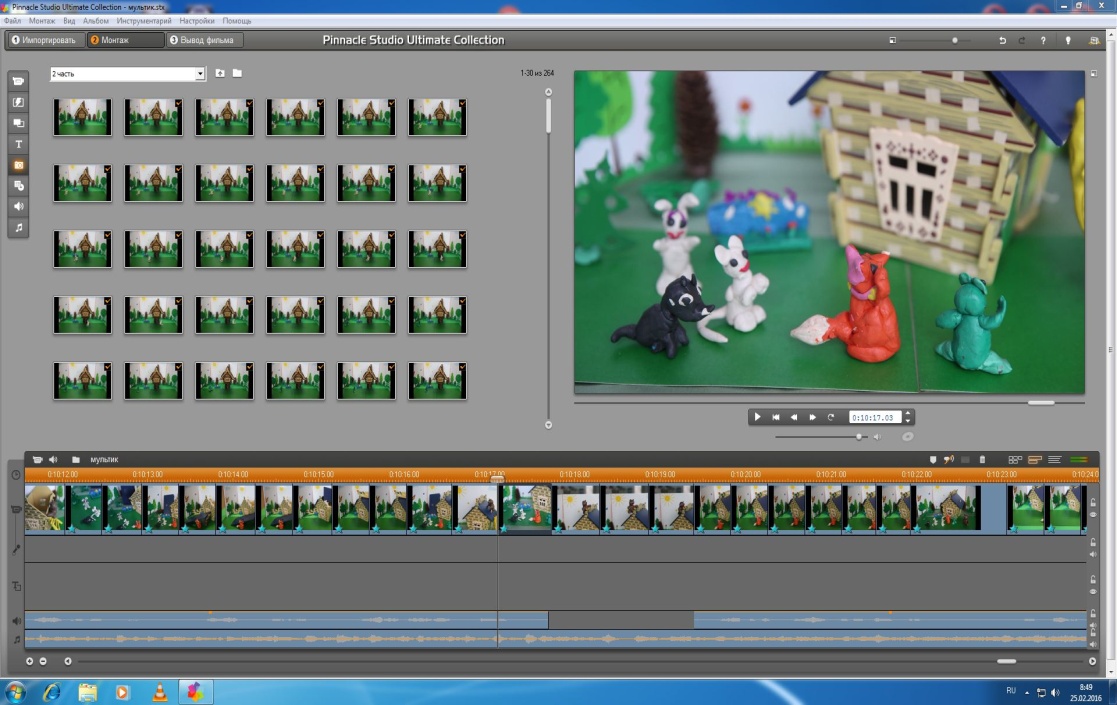 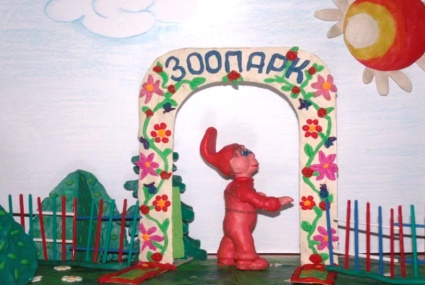 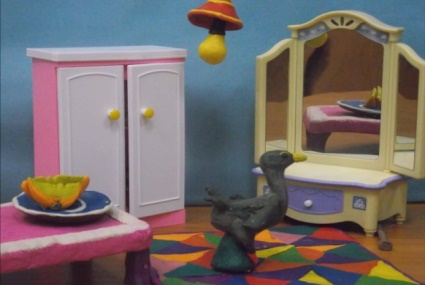 Заключение
Учебный материал «Истории Мышонка Мыши» предназначен для занятий с детьми 4-7 лет. Его можно использовать как в профилактических целях, для предупреждения недостатков речи при подготовке детей к школе, так и для коррекции уже имеющихся речевых нарушений, развития психических процессов.
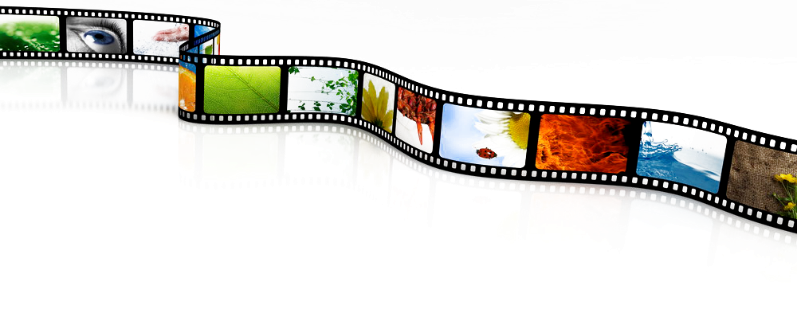 Список использованных источников
Бучилова И.А., Миронова А.А. Использование мультипликации в системе коррекционно-логопедической работы с детьми старшего дошкольного возраста с общим недоразвитием речи // Концепт, 2013. № 2. С. 12-14.
Лалетина А.Ф. Анализ воспитательного потенциала мультипликационных фильмов // Начальная школа плюс До и После.  2010.  № 8. С. 8-9.
Хитрук Ф.С. Профессия – аниматор. М.: Гаятри, 2008. 
https://sovietime.ru/bukvar/bukvarjonok-1980-god-skachat-sovetskij-uchebnik
http://io.nios.ru/articles2/57/10/ispolzovanie-multiplikacionnyh-filmov-s-celyu-socializacii-detey-v-rabote
https://www.defectologiya.pro/zhurnal/ispolzovanie_multfilmov_dlya_razvitiya_rechi_detej/